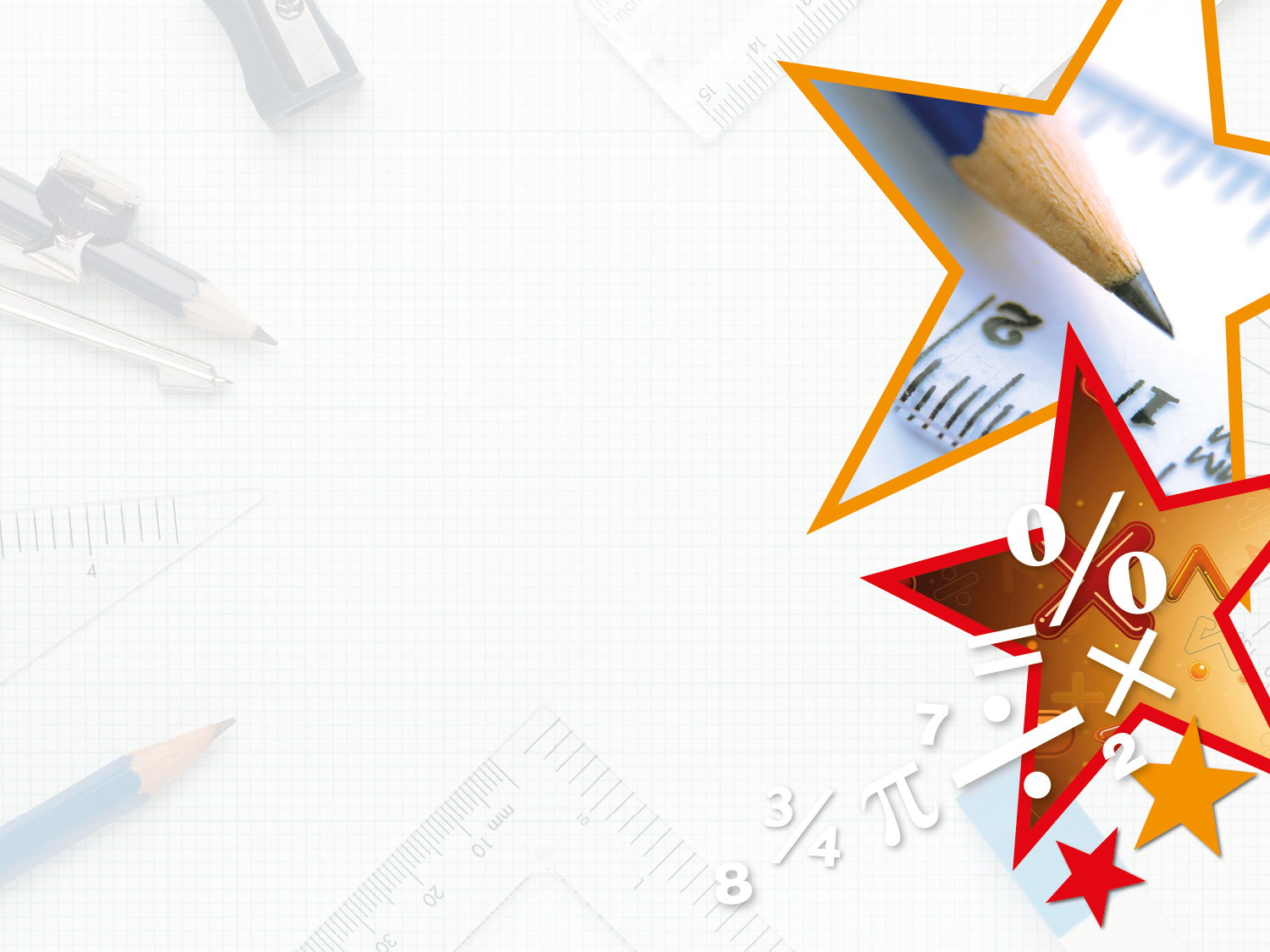 Week 7 Maths Lesson 3Fractions
Counting in tenths as decimals
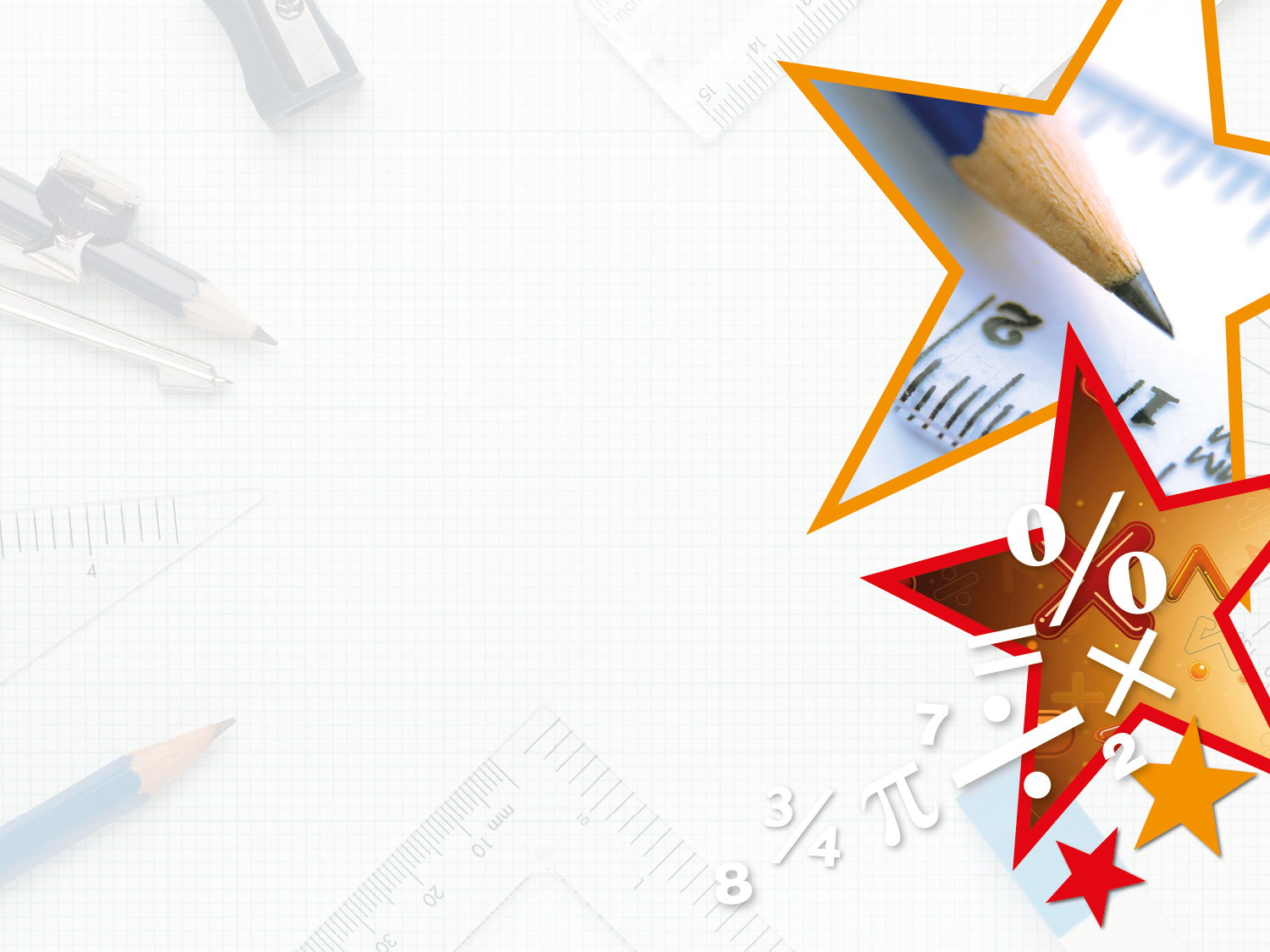 Introduction

Circle all the images that show        .
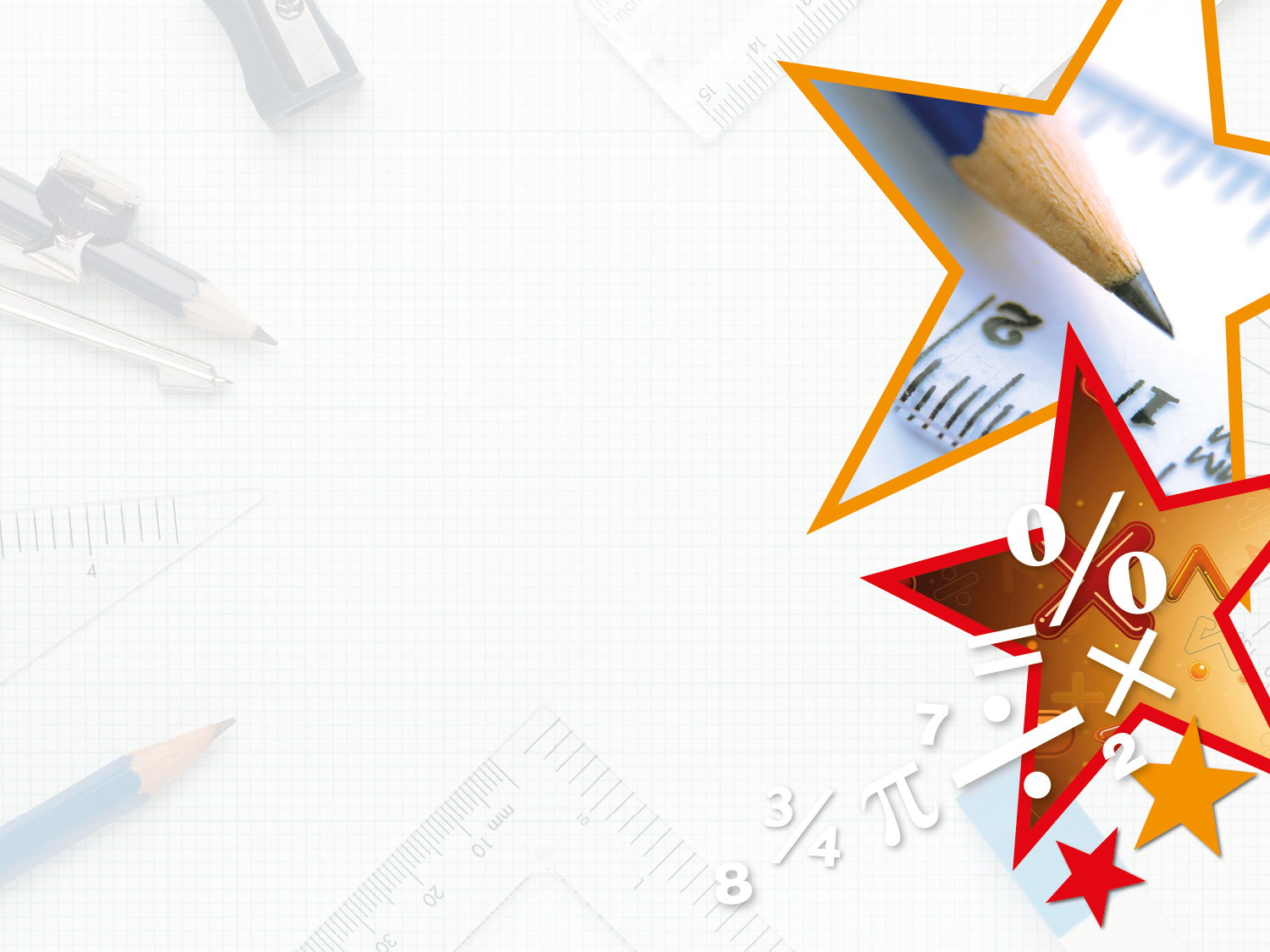 Introduction

Circle all the images that show        .
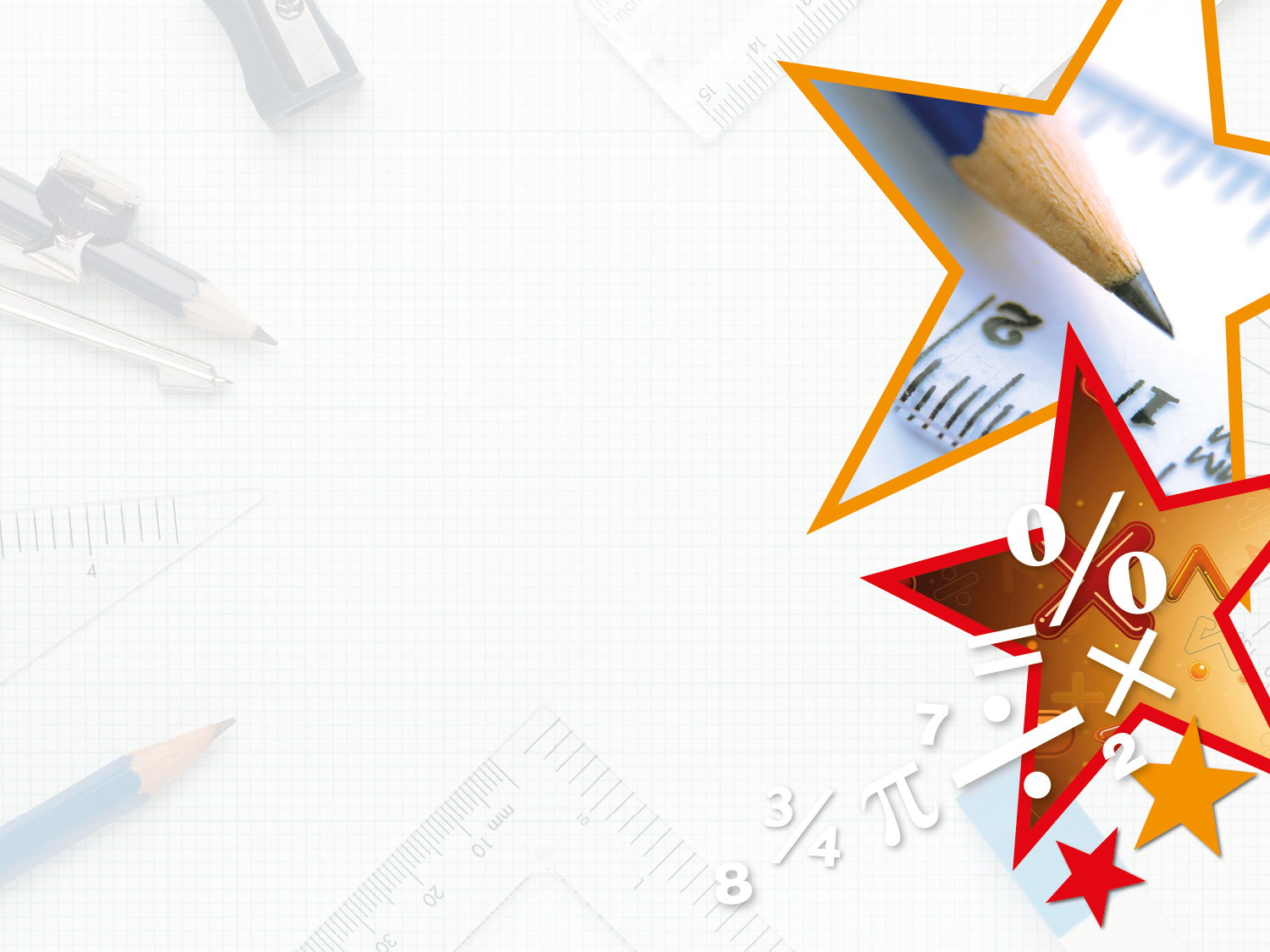 Varied Fluency 1

Match the fractions to the correct decimal.
0.3
eight tenths
0.8
three tenths
0.6
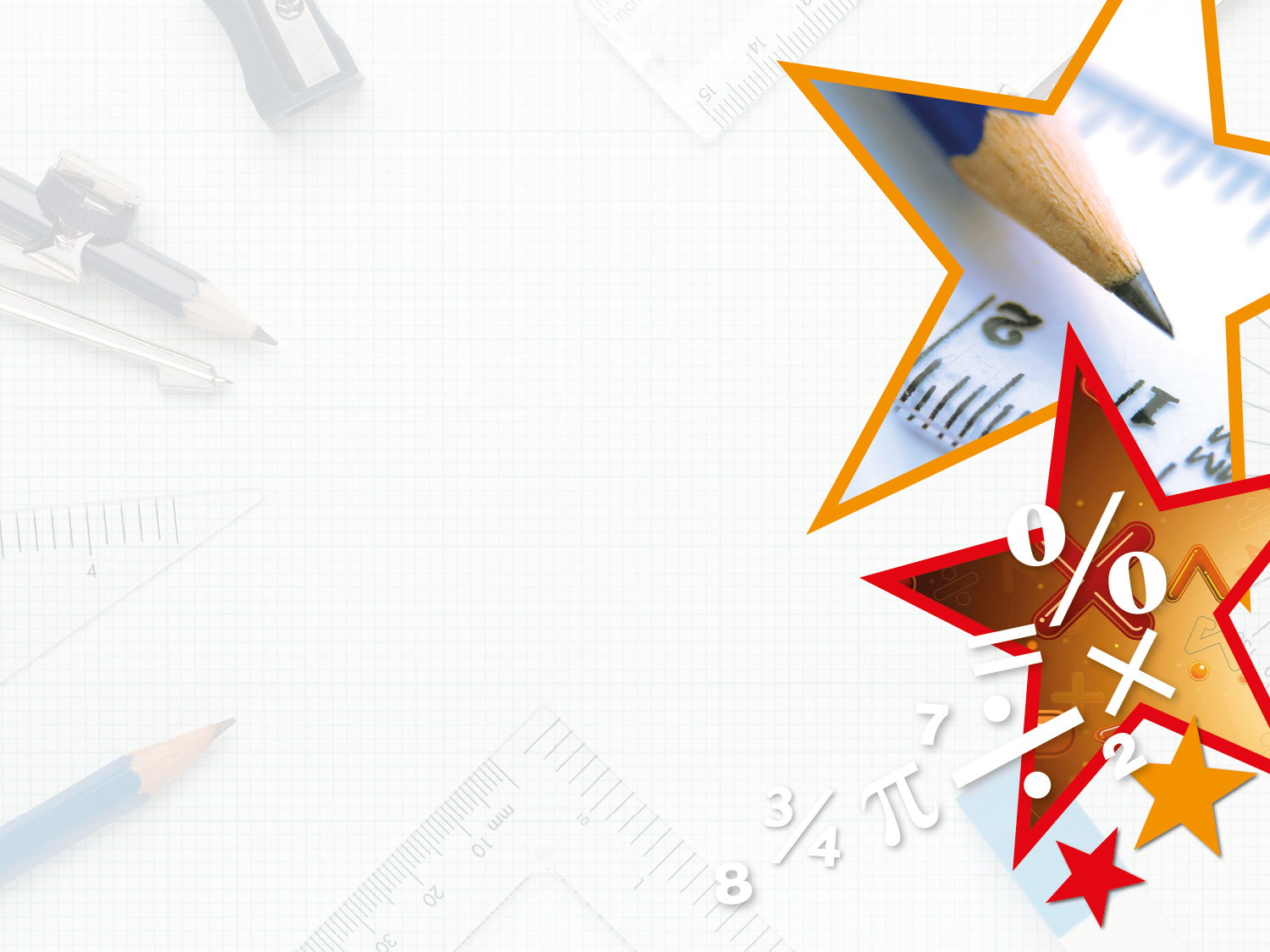 Varied Fluency 1

Match the fractions to the correct decimal.
0.3
eight tenths
0.8
three tenths
0.6
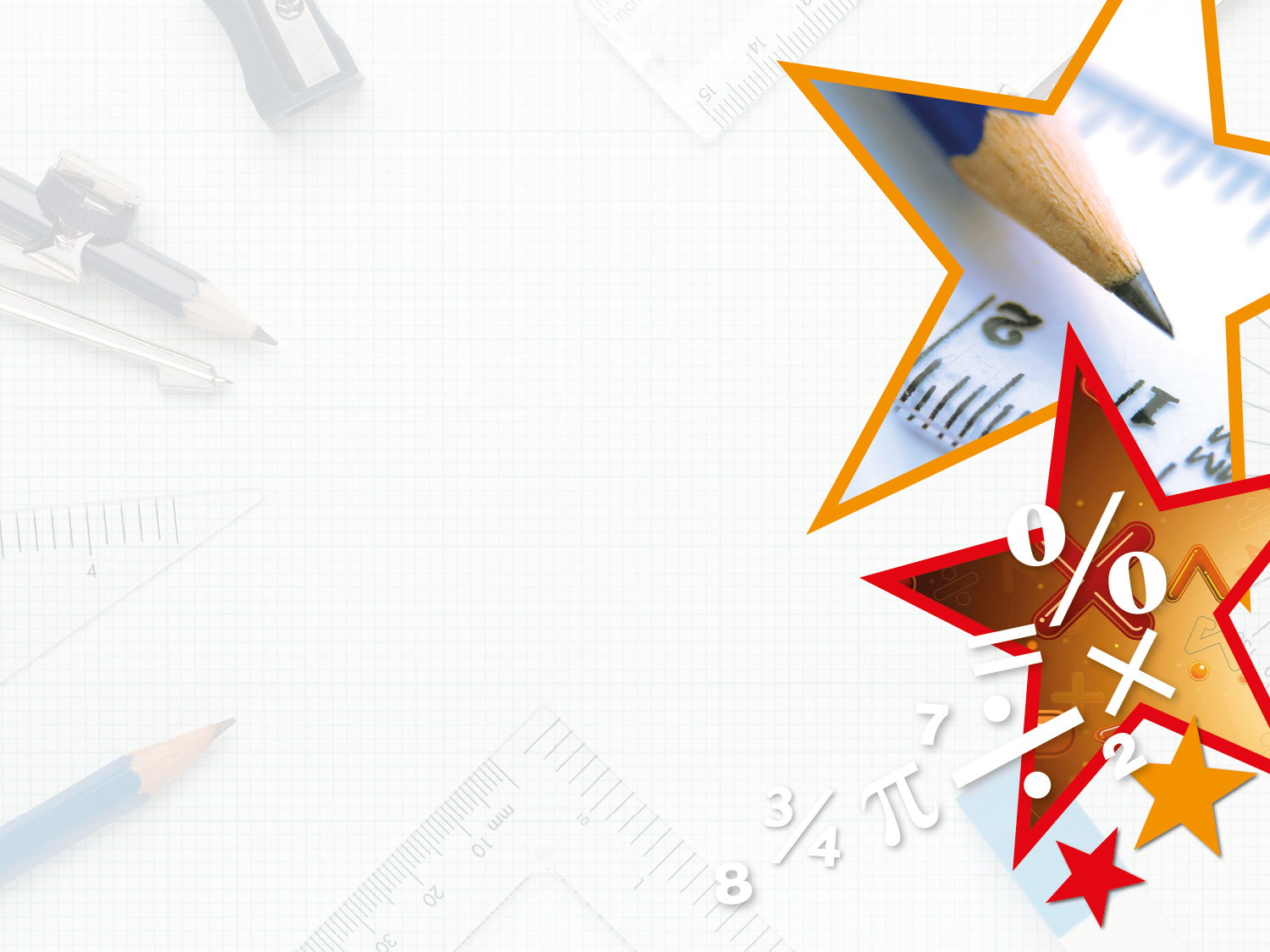 Varied Fluency 2

Use the image to complete the fraction and decimal.
0.1
0.1
0.1
0.1
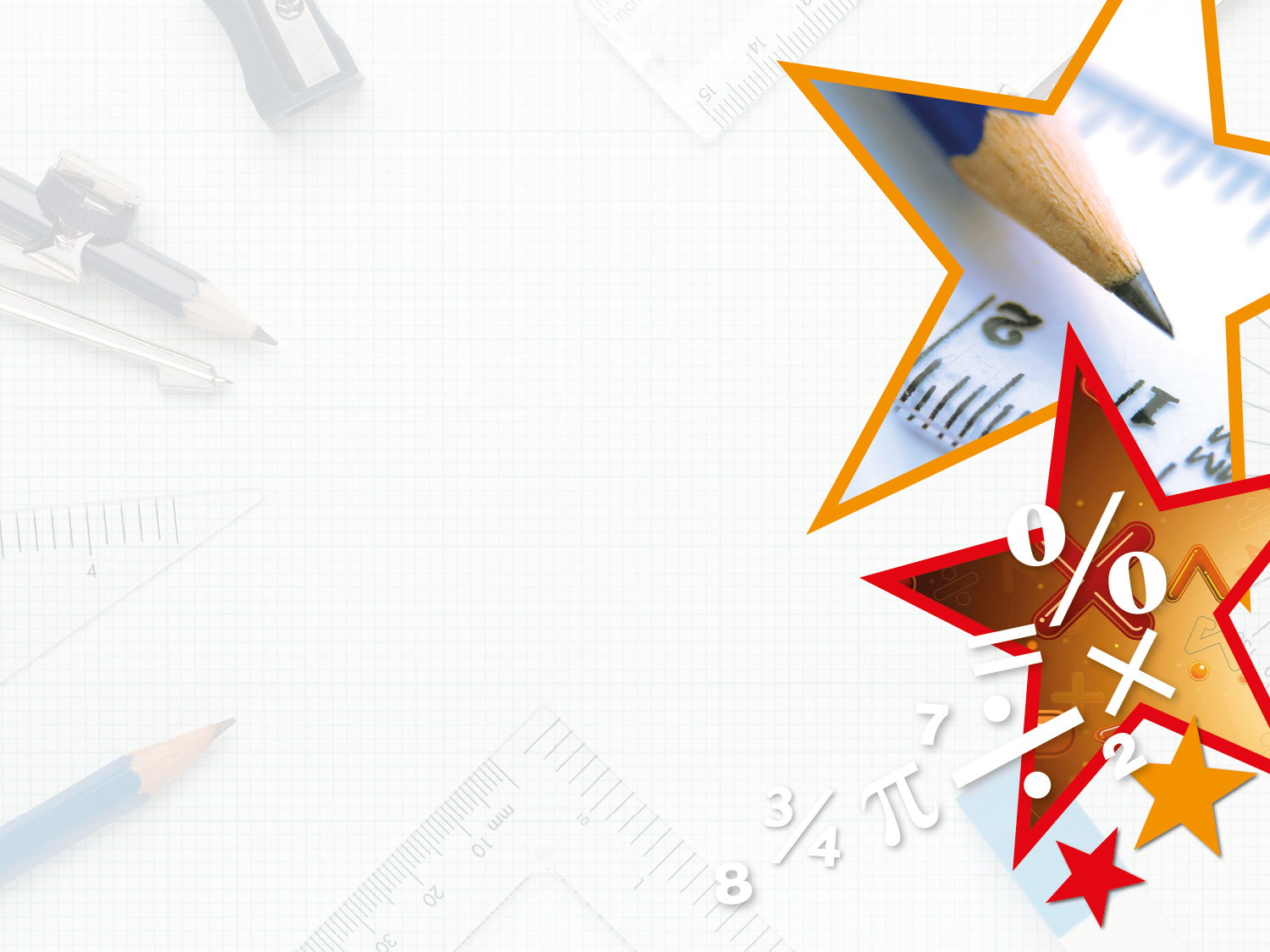 Varied Fluency 2

Use the image to complete the fraction and decimal.
0.1
0.1
0.1
0.1
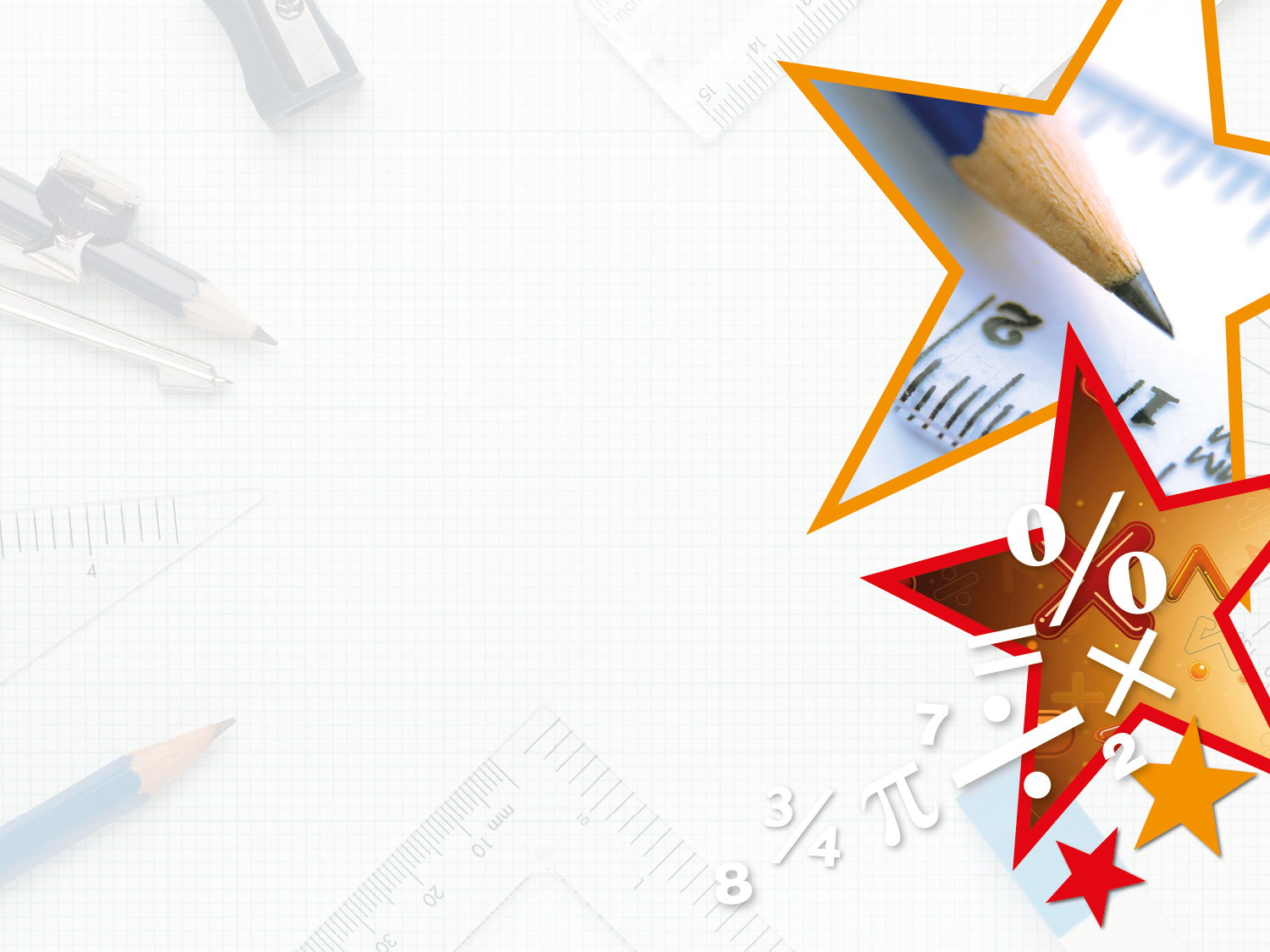 Varied Fluency 3

True or false? 

The arrow shows 0.7.
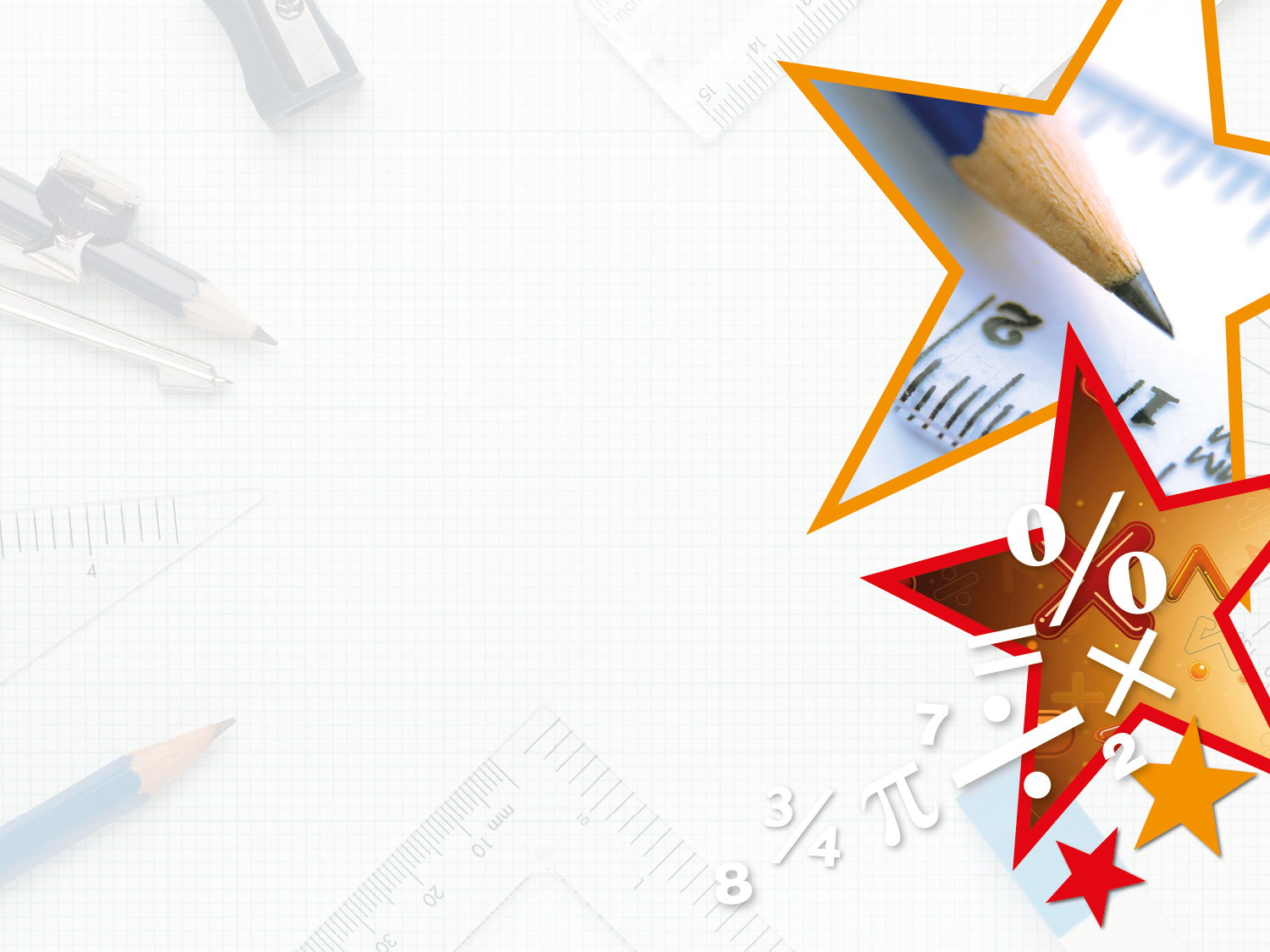 Varied Fluency 3

True or false? 

The arrow shows 0.7.












True
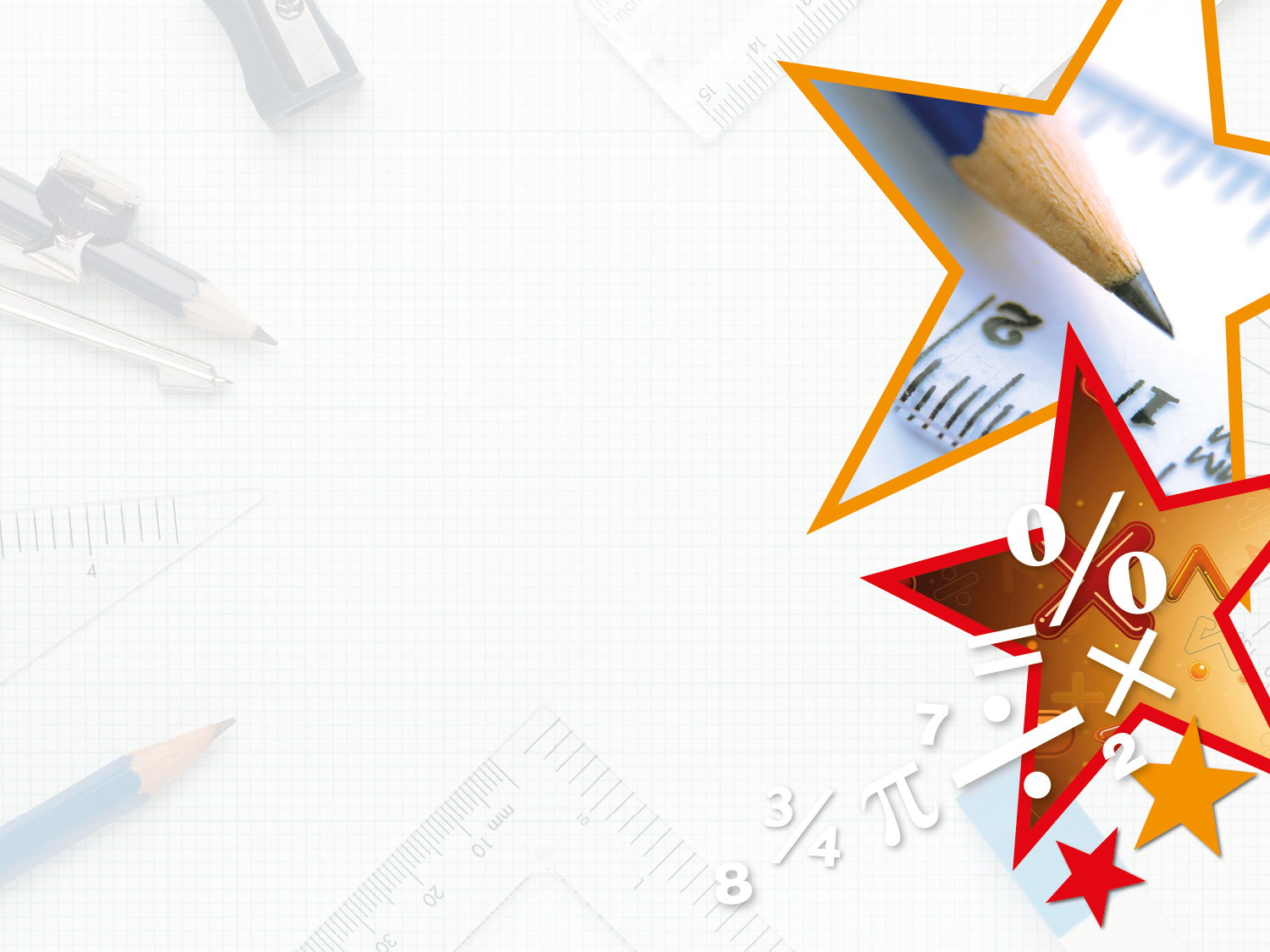 Varied Fluency 4

Complete the part whole model.
0.9
0.2
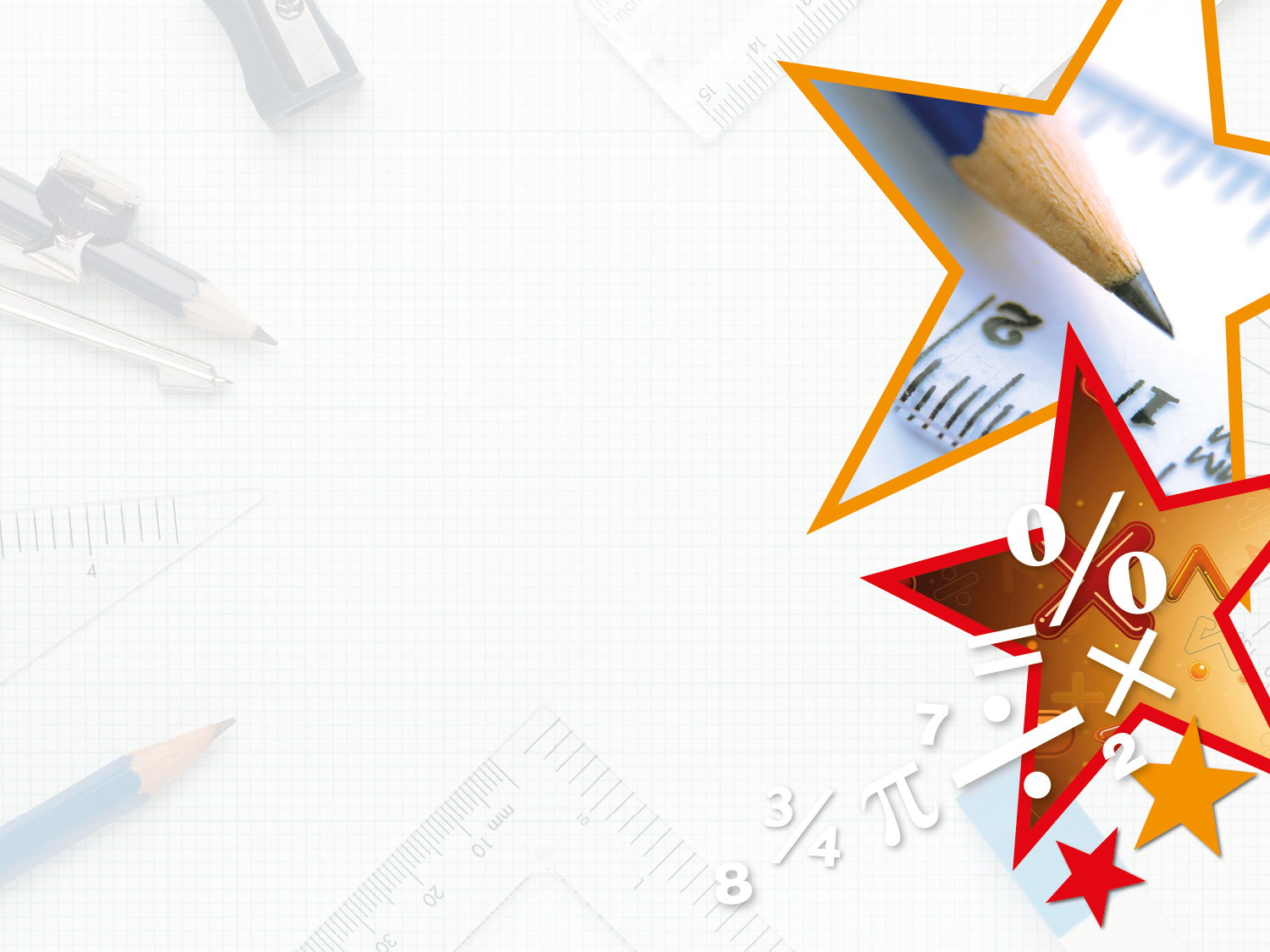 Varied Fluency 4

Complete the part whole model.
0.9
0.2
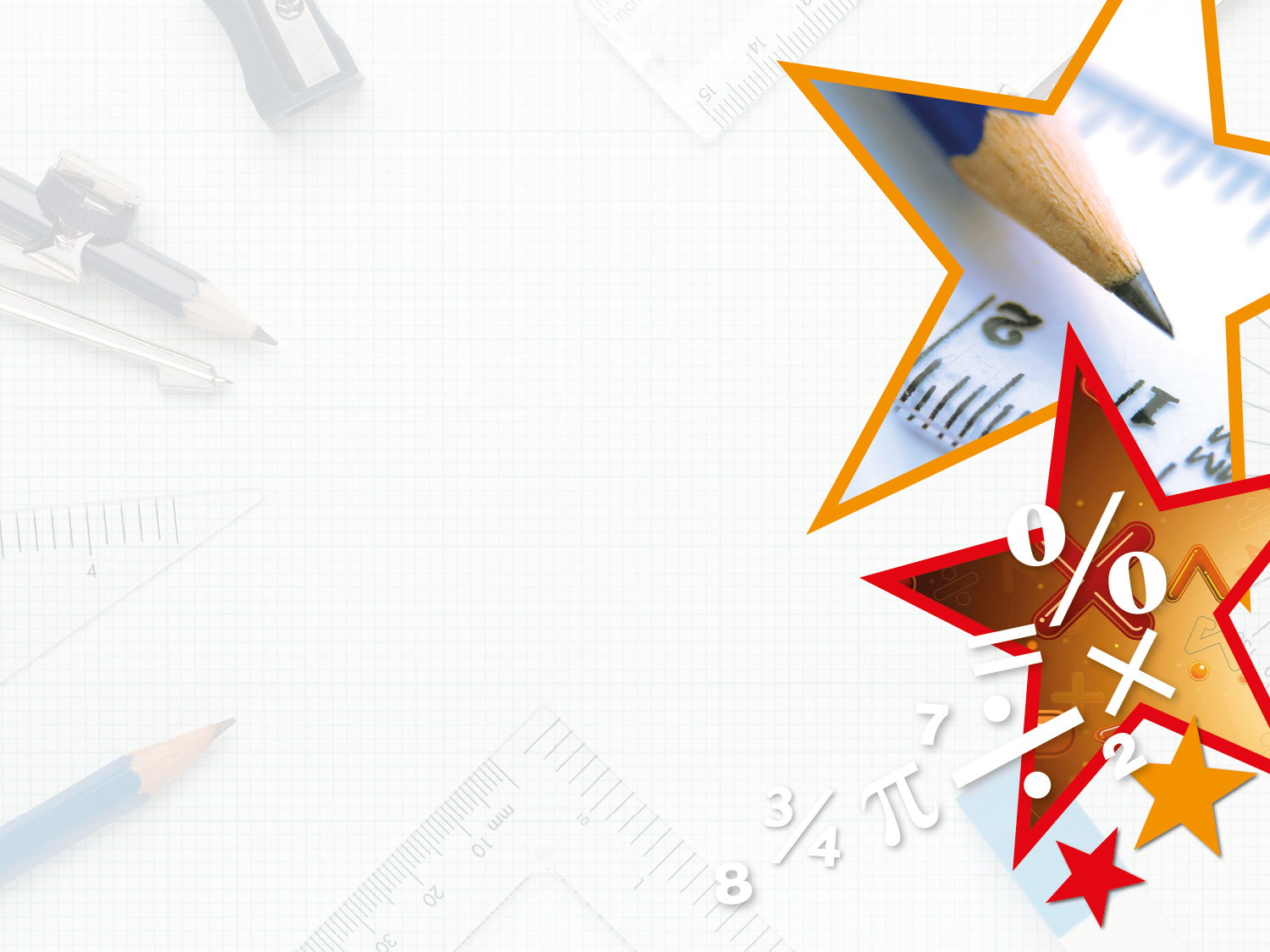 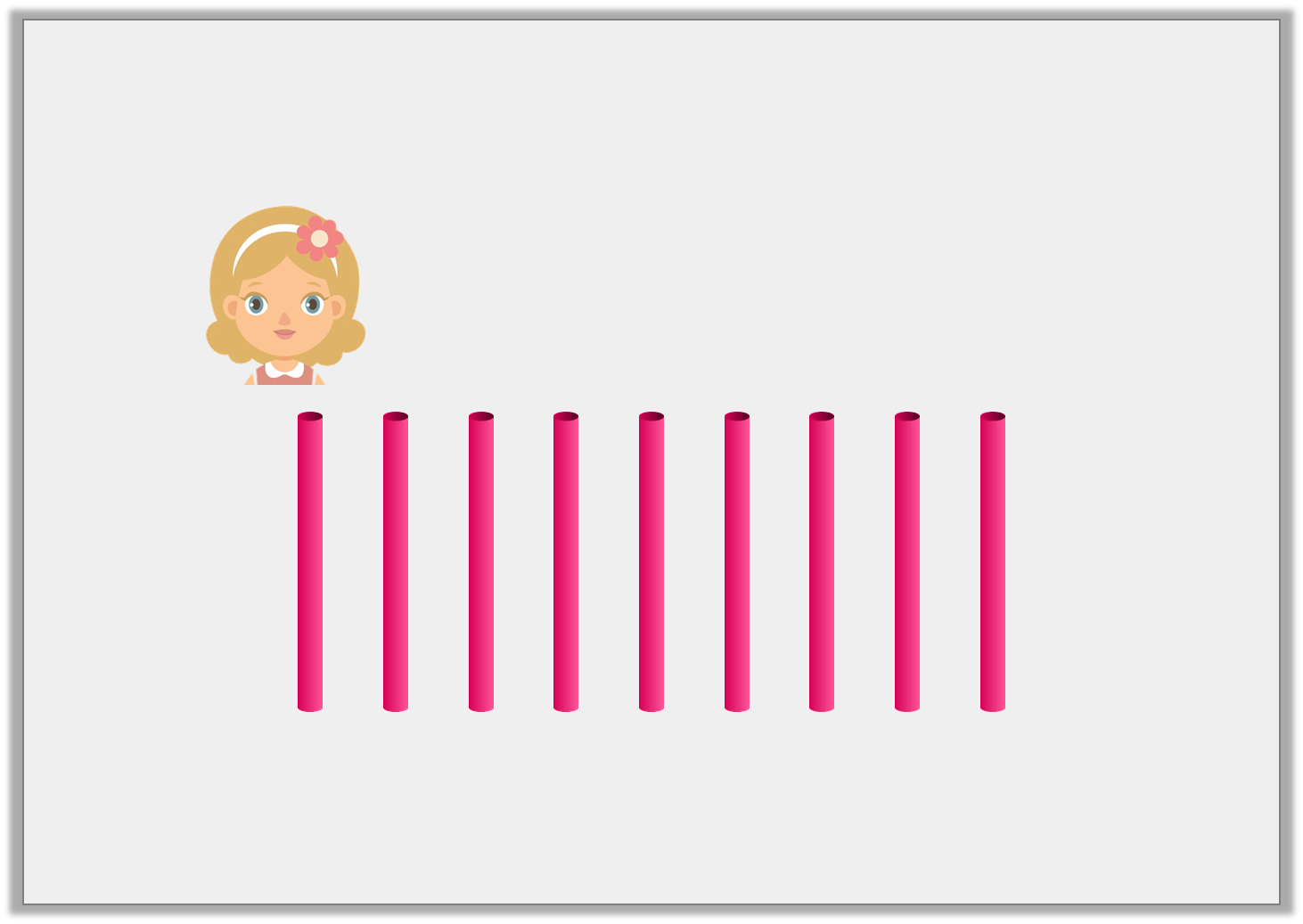 Reasoning 1

Daisy is using straws to represent tenths. 
One straw is equal to one tenth.














Is Daisy correct? Explain your answer.
I have made 0.7.
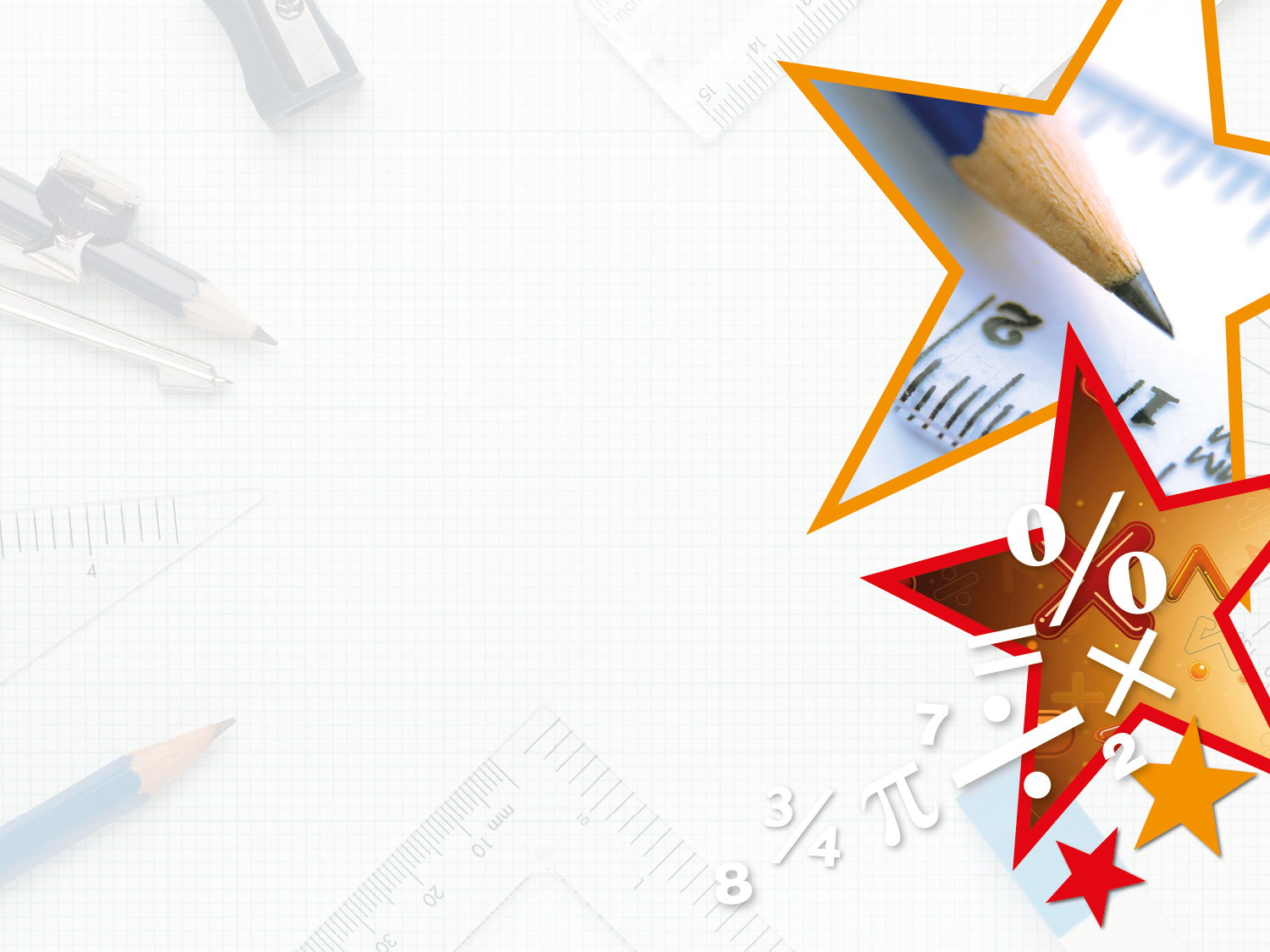 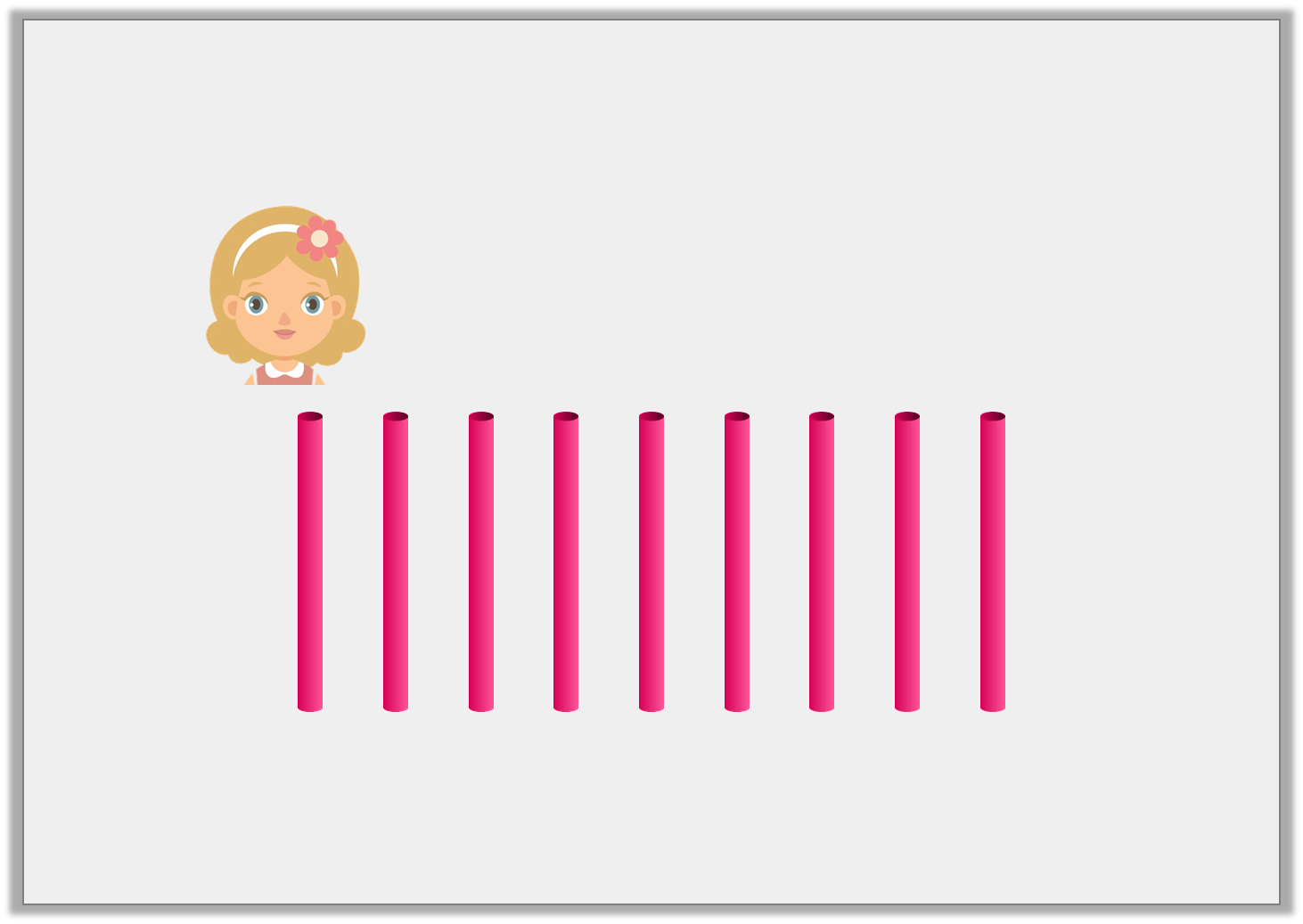 Reasoning 1

Daisy is using straws to represent tenths. 
One straw is equal to one tenth.














Is Daisy correct? Explain your answer.

No because…
I have made 0.7.
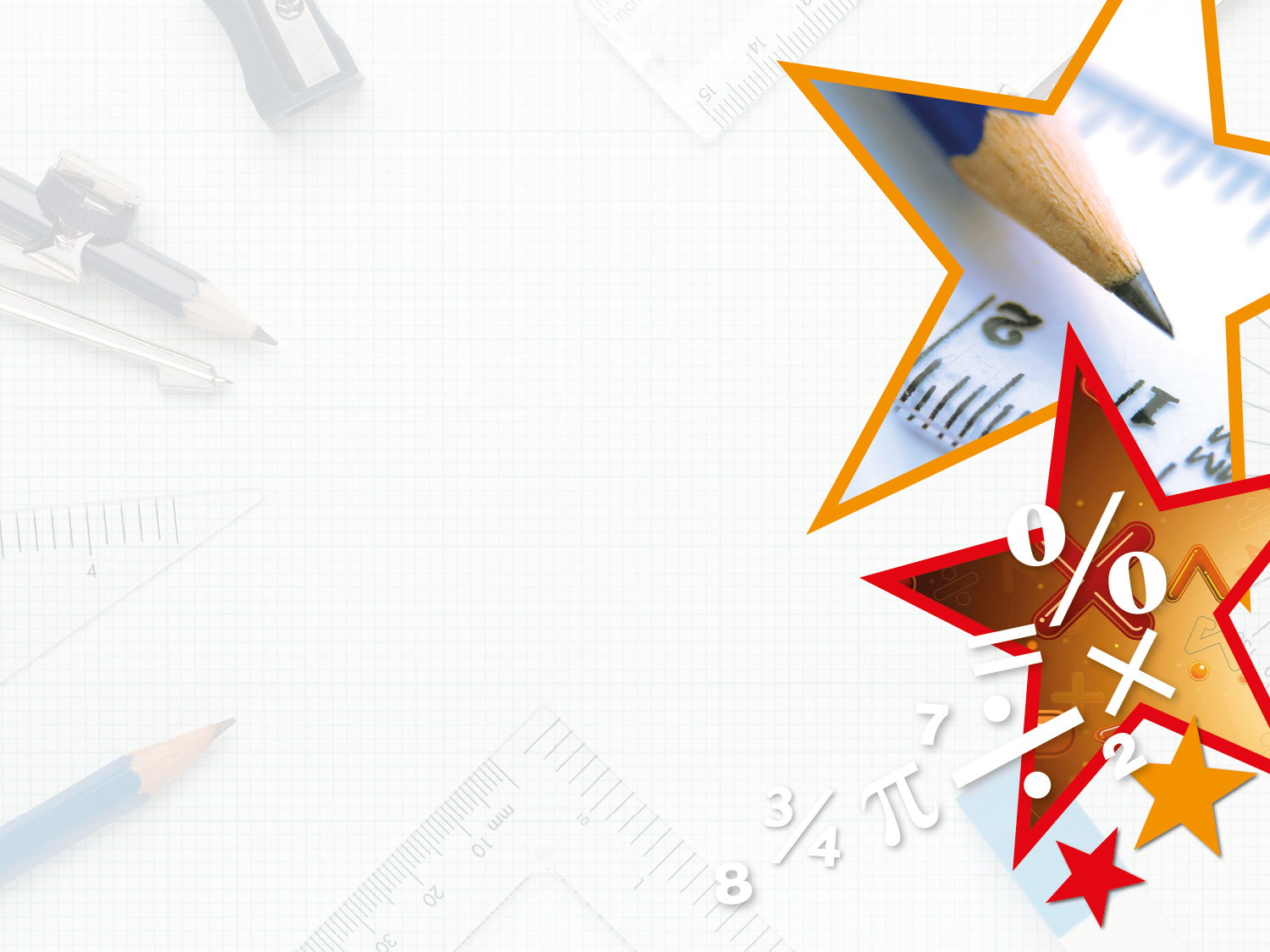 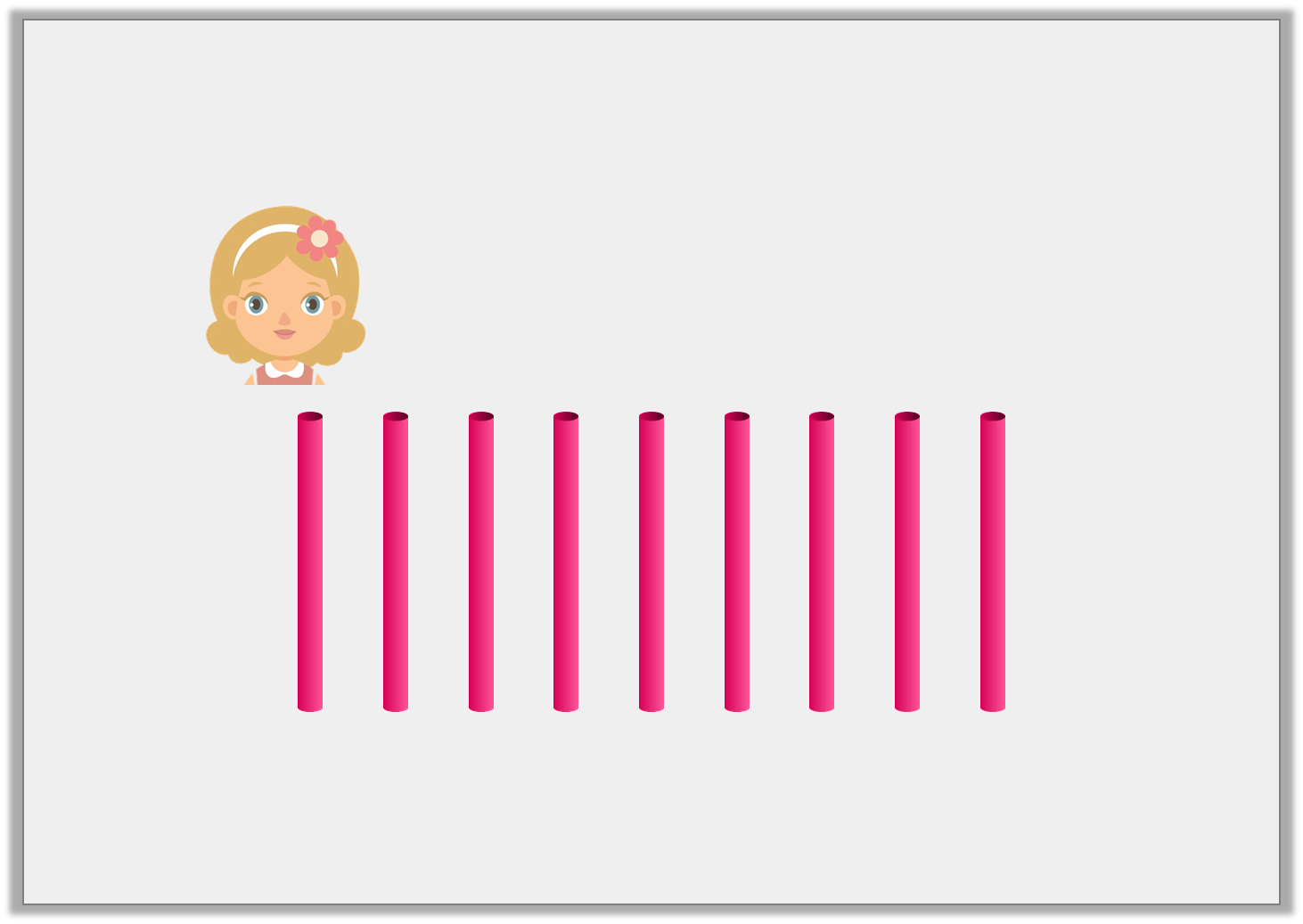 Reasoning 1

Daisy is using straws to represent tenths. 
One straw is equal to one tenth.














Is Daisy correct? Explain your answer.

No because she has used nine straws which would represent 0.9.
I have made 0.7.
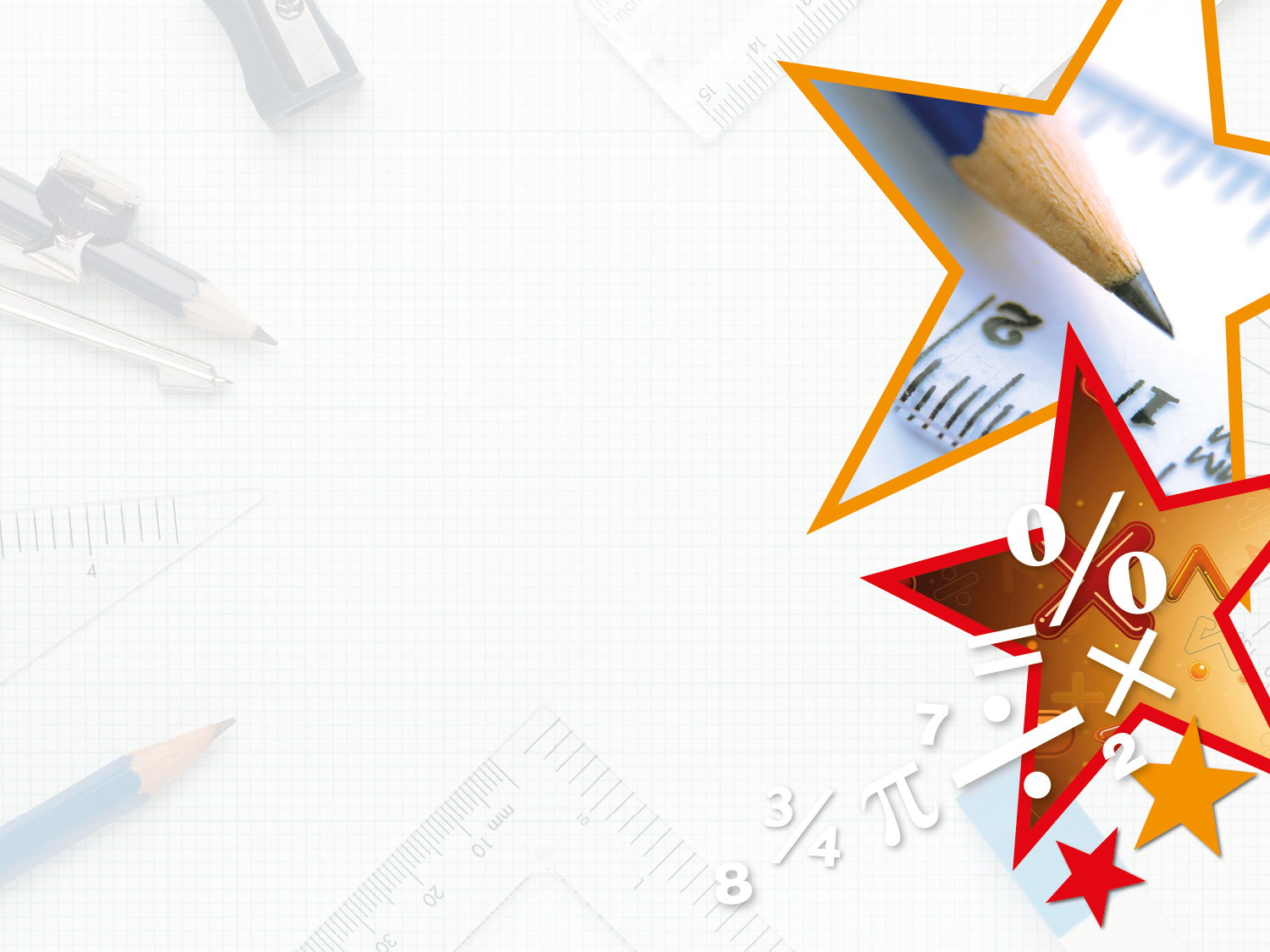 Reasoning 2

Which is the odd one out?













Convince me.
A.
B.
seven tenths
D.
C.
0.7
0.1
0.1
0.1
0.1
0.1
0.1
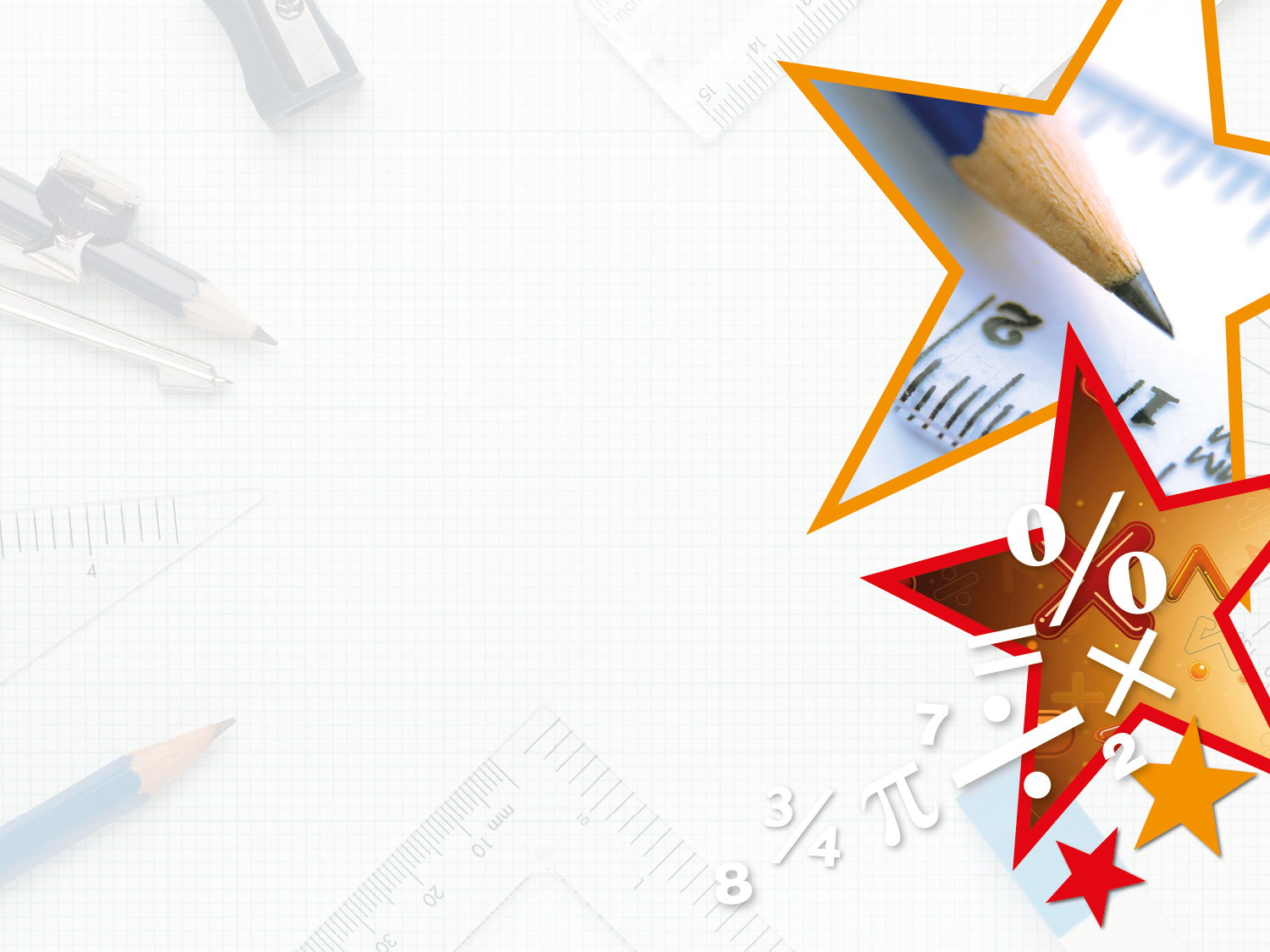 Reasoning 2

Which is the odd one out?













Convince me.
D is the odd one out because…
A.
B.
seven tenths
D.
C.
0.7
0.1
0.1
0.1
0.1
0.1
0.1
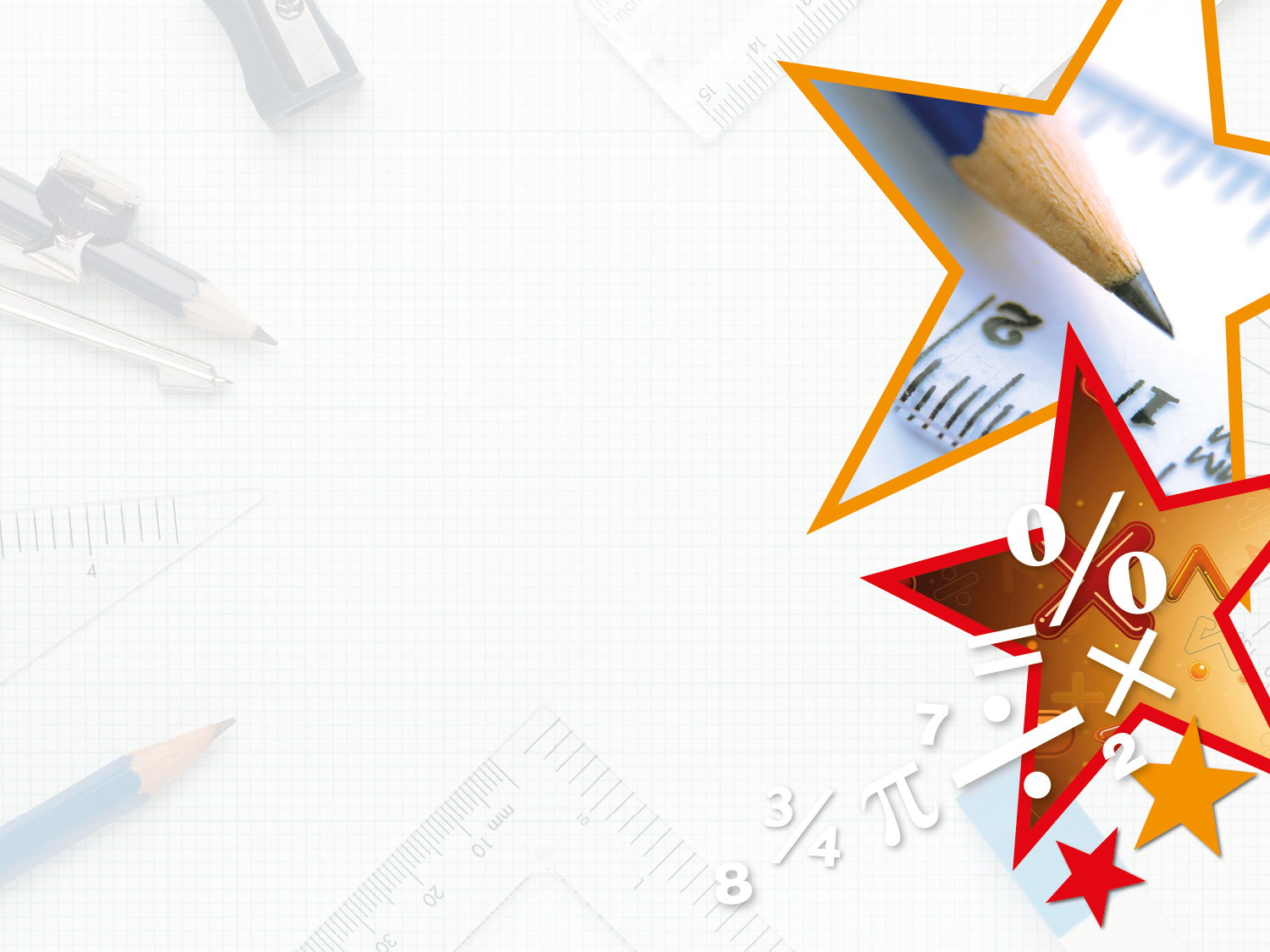 Reasoning 2

Which is the odd one out?













Convince me.
D is the odd one out because it represents 0.6 and the others represent 0.7.
A.
B.
seven tenths
D.
C.
0.7
0.1
0.1
0.1
0.1
0.1
0.1
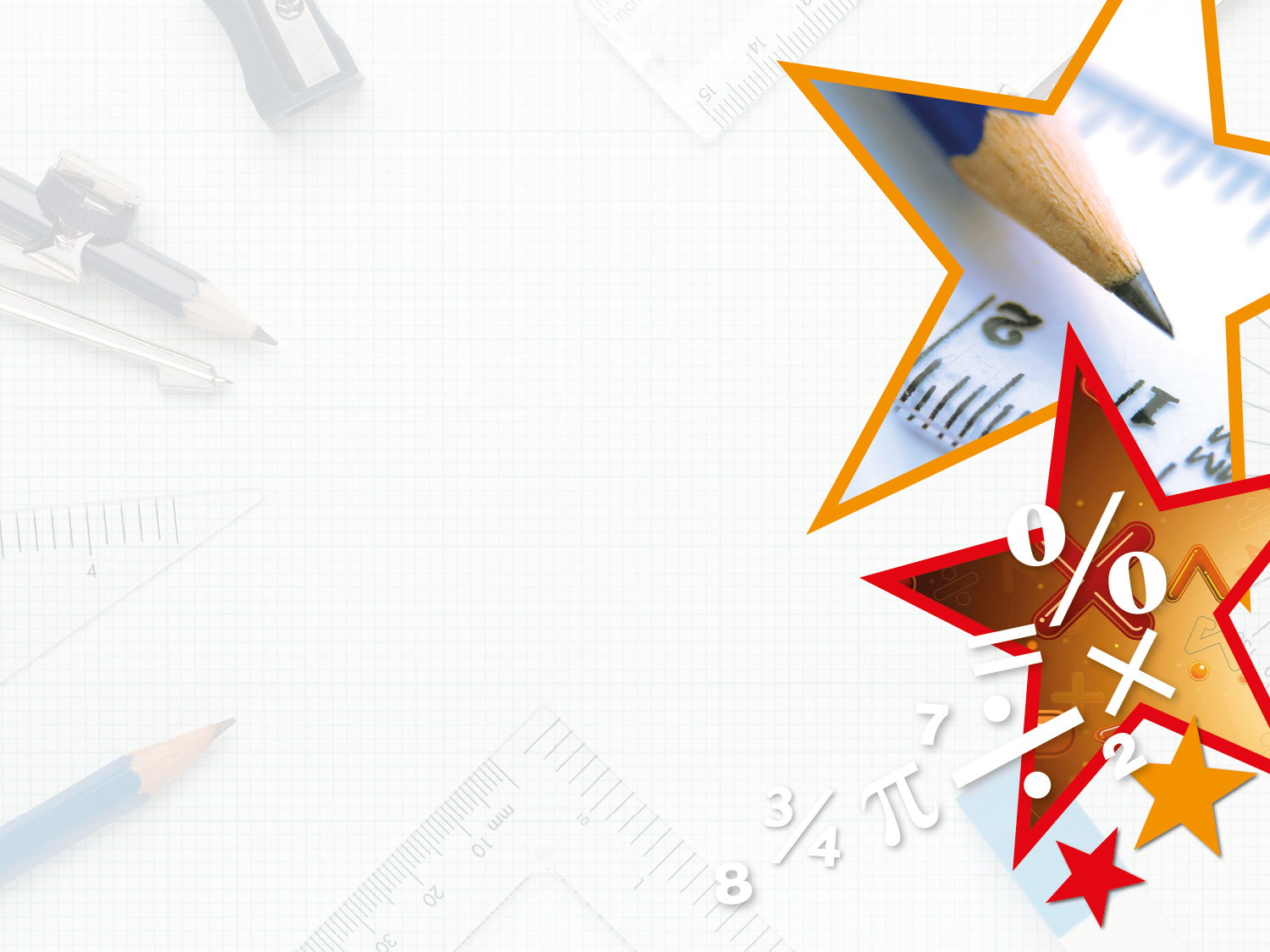 Problem Solving 1

Order these numbers from smallest to largest.










       Smallest                                                                          Largest
seven tenths
five tenths
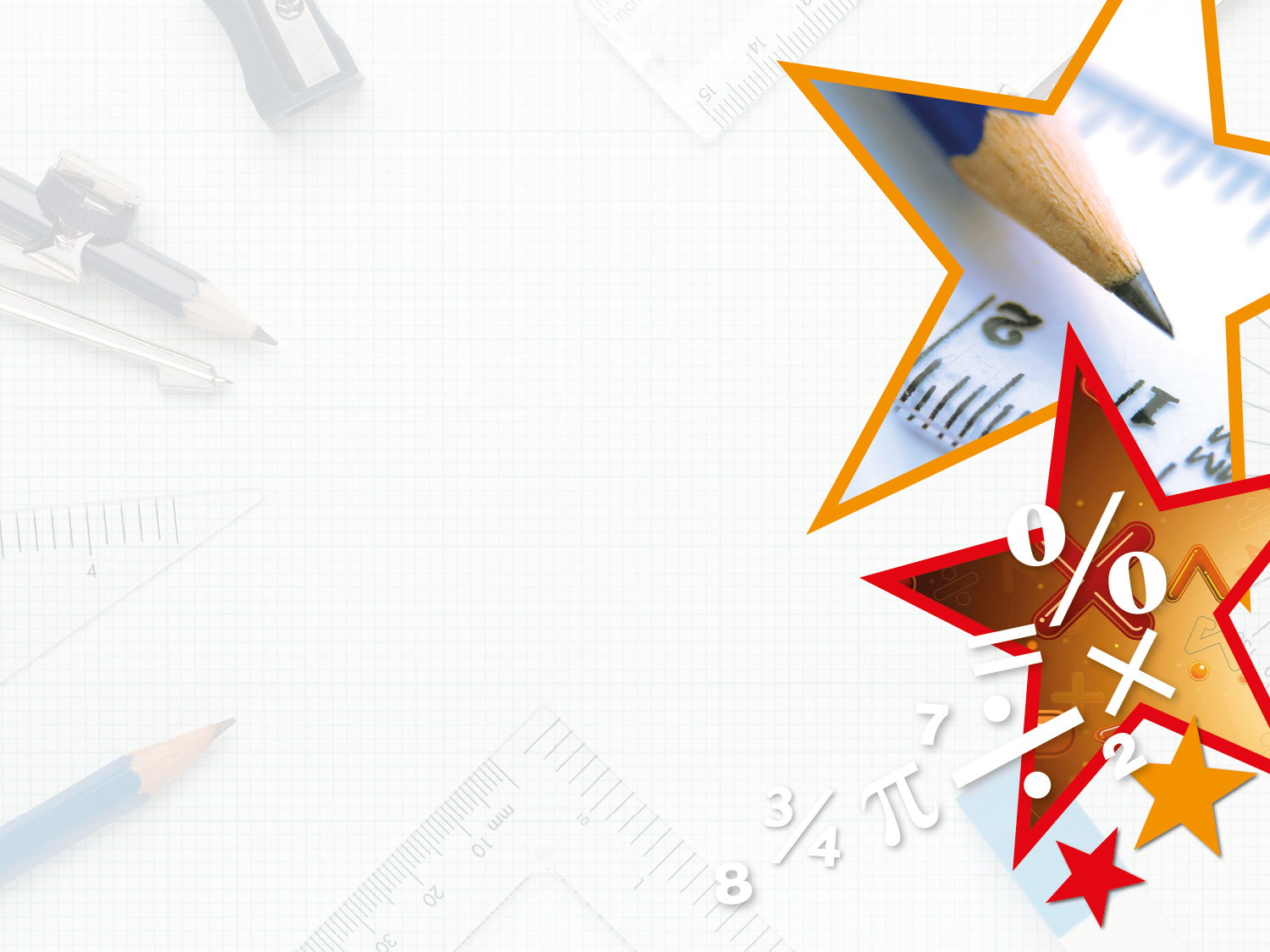 Problem Solving 1

Order these numbers from smallest to largest.










       Smallest                                                                          Largest
seven tenths
five tenths
five tenths
seven tenths